GLUCOSE
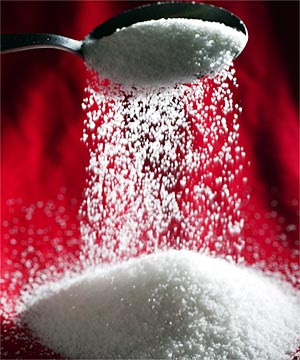 By Petra Čulo
Glucose is a major component of sucrose, the substance we  mean when we refer to sugar.
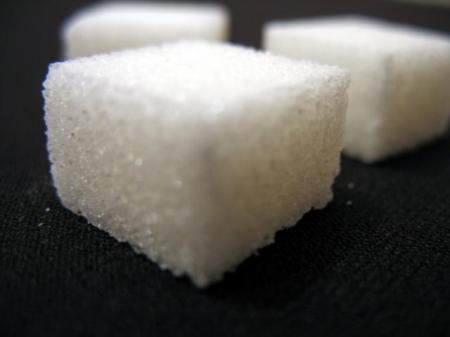 Specific names of sugar:
Cane sugar (South Pacific or southen India)
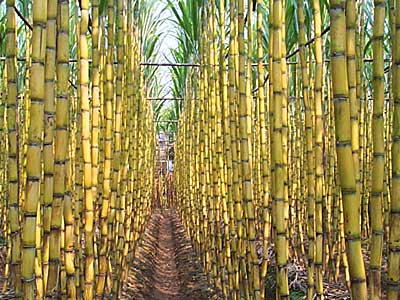 Beet sugar
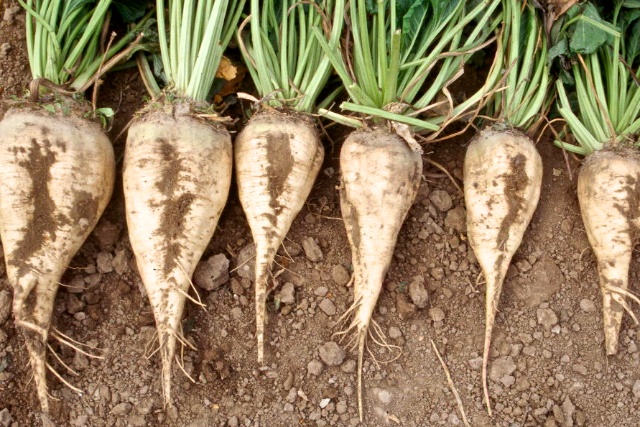 Corn sugar
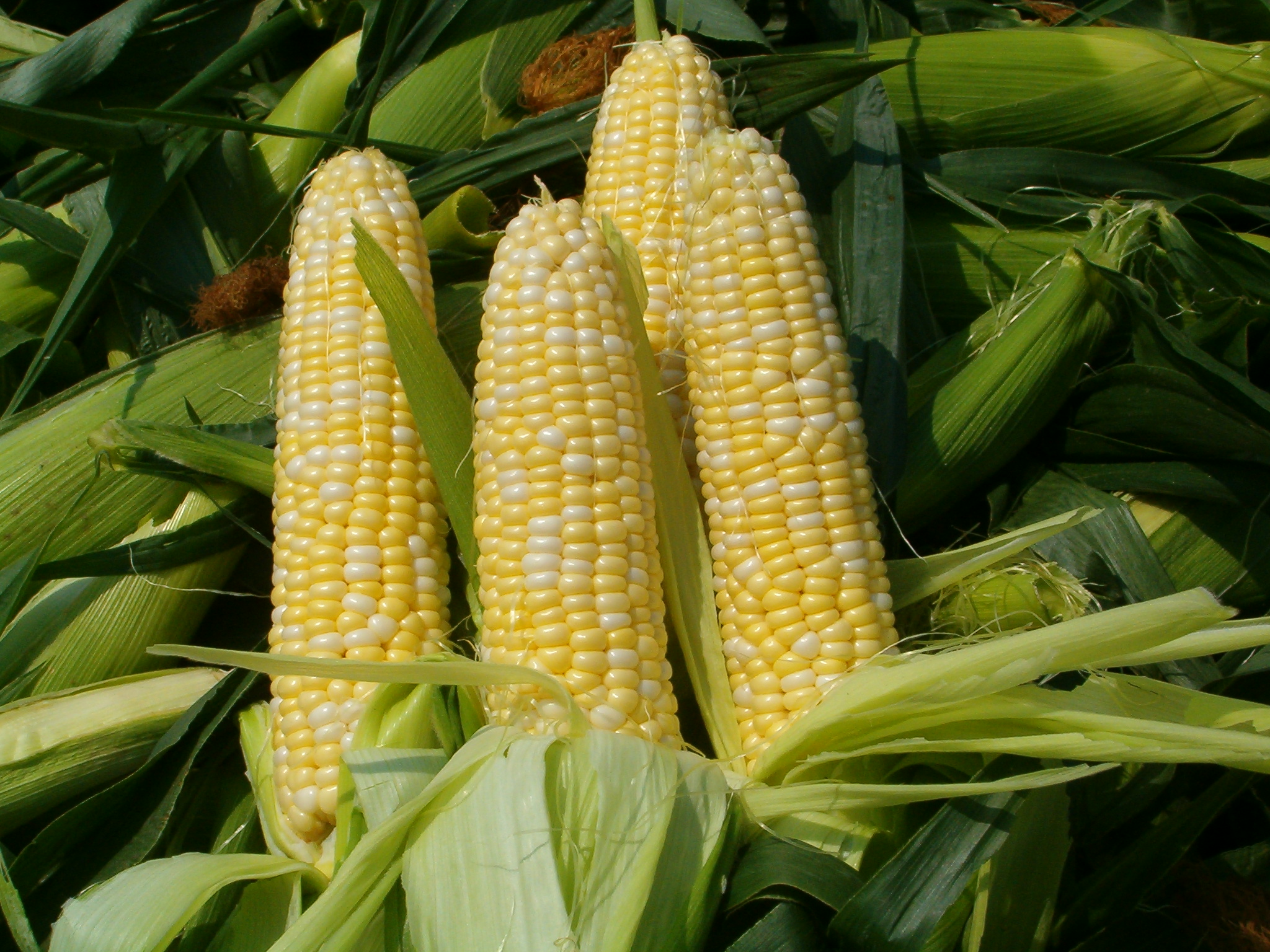 Sugar also comes in a number of variations: 
Brown sugar
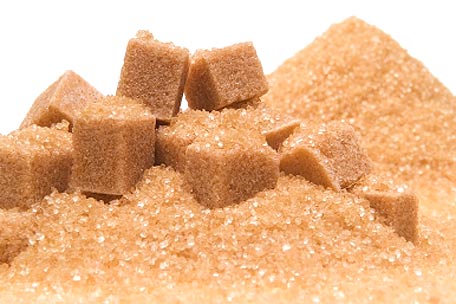 White sugar
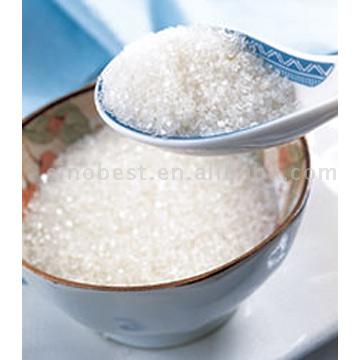 Berry sugar
Castor sugar
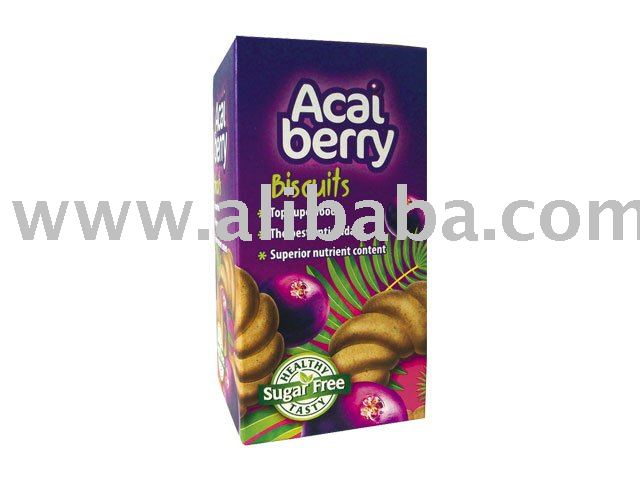 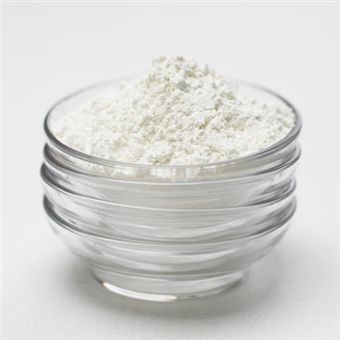 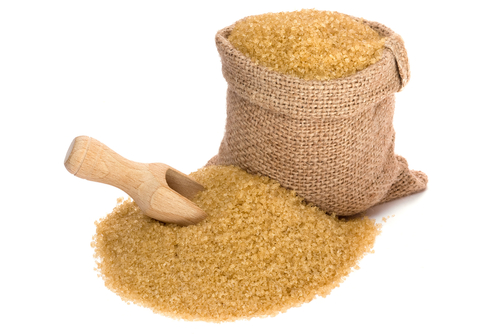 Raw sugar
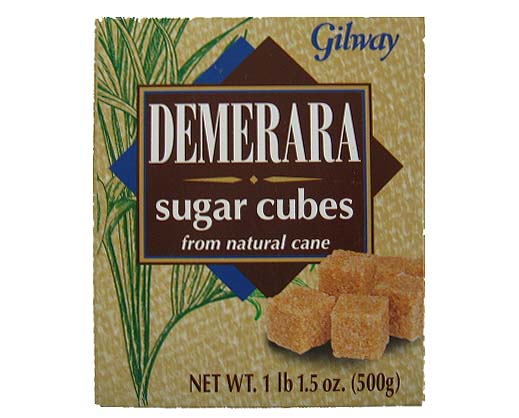 Demerar sugar
Sugar was used in medicine to disguise the often- nauseating taste of other ingredients, to act as a binding agent for drugs, and as a medicine in itself.
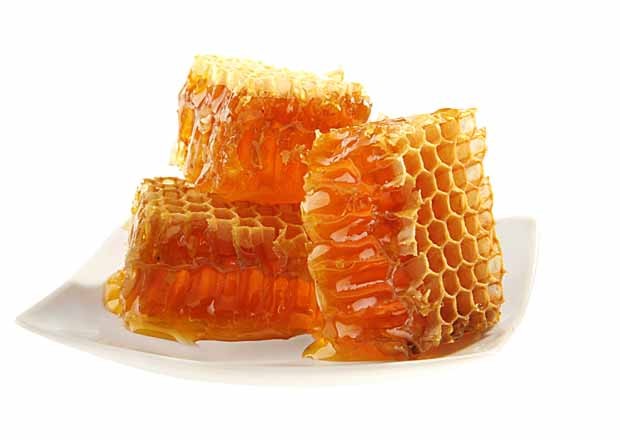 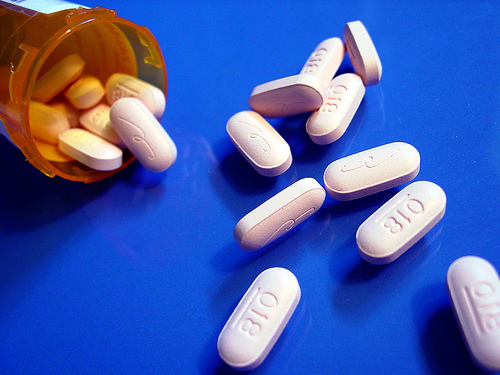 16th century – sugar become more popular
(consumed in the newly popular drinks of tea, coffee, and chocolate) 
Sugar was also being used in sweet treats: syrup-covered, nuts and seeds, marzipan, cakes, and candies.
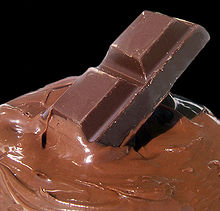 Slavery and Sugar Cultivation
The prospect of deriving great welth from sugar cultivation was enough for: England, France, Holland, Prussia, Denmark, and Sweden
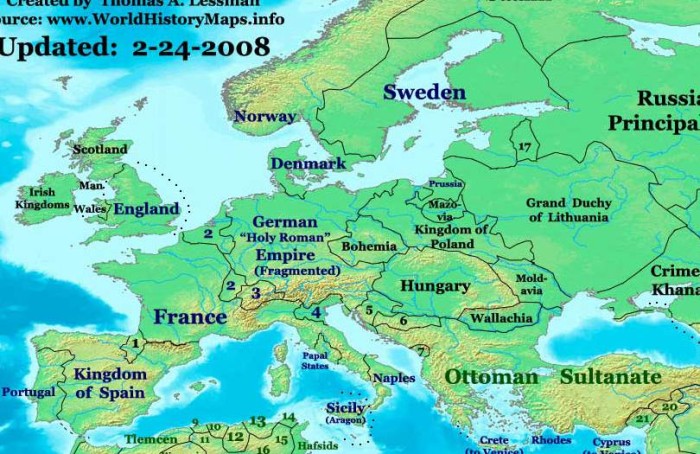 The rapidly expanding demand for sugar, the growing technology of sugar procesing, and the development of  new alcoholic drink, rum.
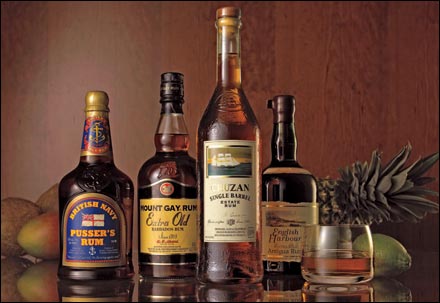 Sweet Chemistry
Glucose is the most common of the simple sugars, which are sometimes called monosachaides (Latin word saccharum for sugar)
A straight chain:
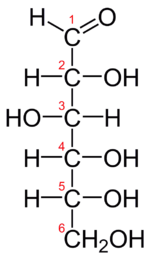 Fischer projection formula- a set of conventions that need not concern us give number to the carbon atoms, with carbon number 1 always drawn at the top.
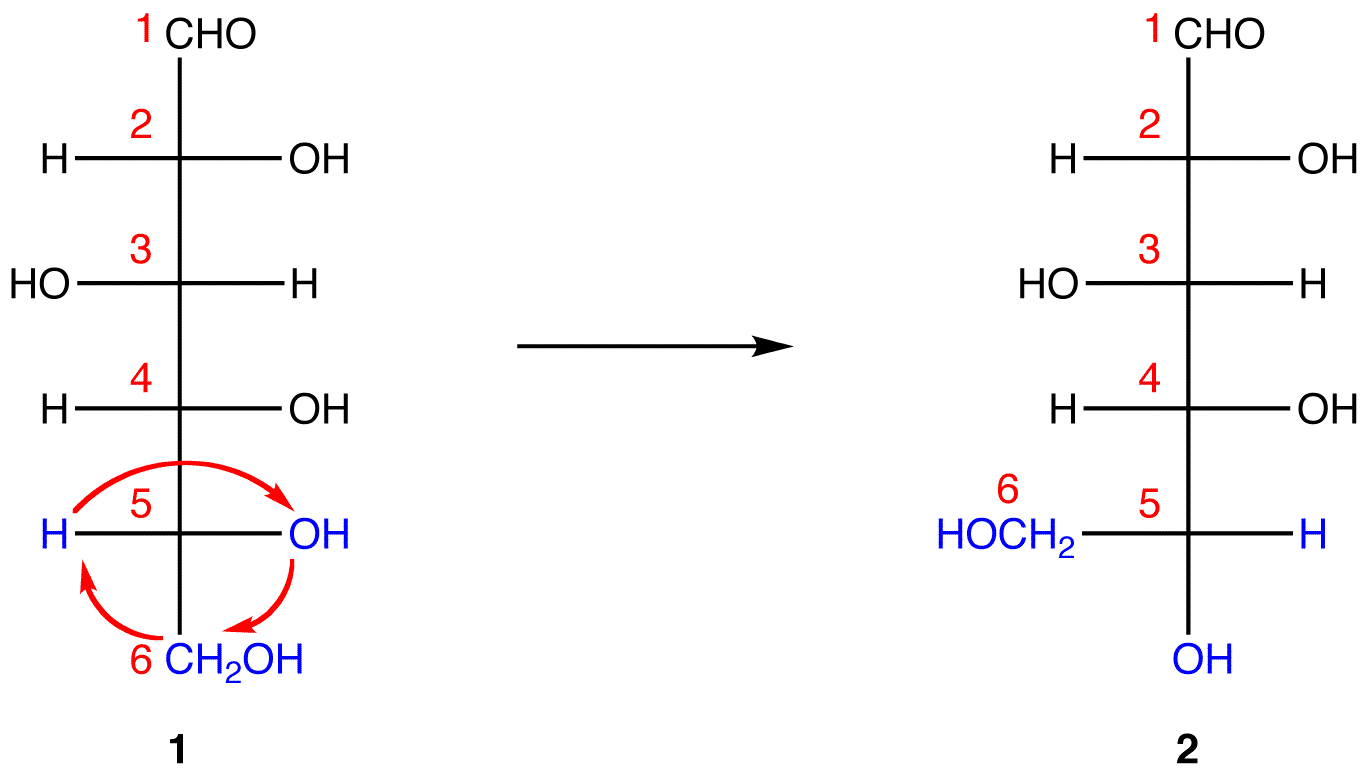 Fructose (fruit sugar) has the same formula as glucose; C6H12O6, and also the same number and types of atoms found in glucose.
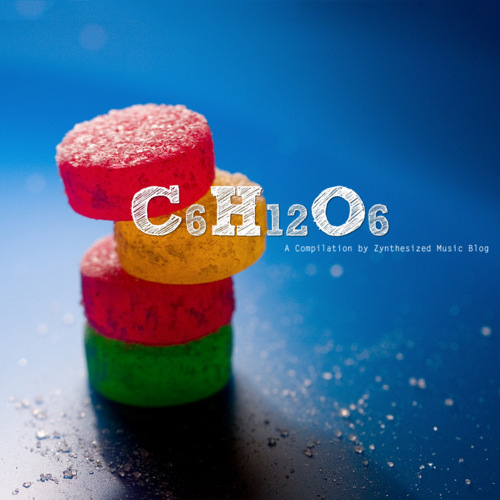 Fructose, find in fruit, but also in honey(honey is sweeter than sugar), which is about 38% fructose and 31%glucose, with another 10%of other sugars including sucrose.
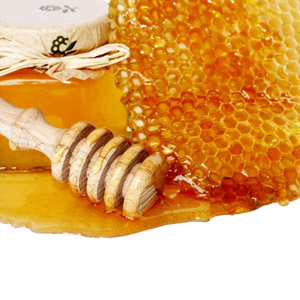 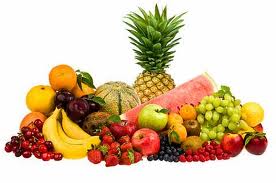 Sweet Taste
Sweetness is one of the four principals tastes; the othar three are:
1.Sourness
2. Bitterness
3. Saltiness
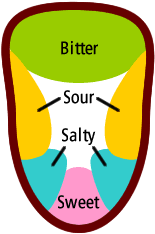 THE END
Thank you